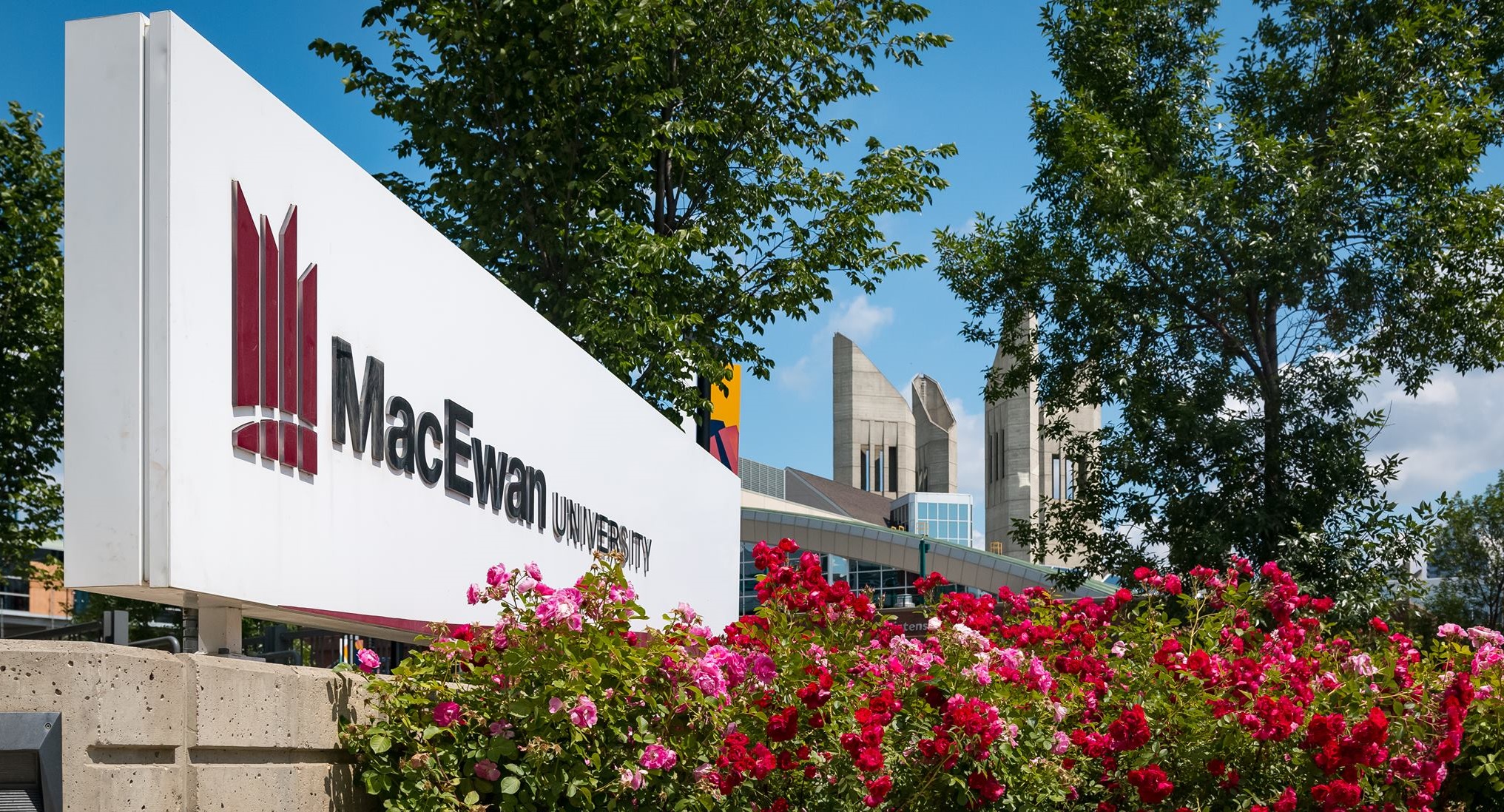 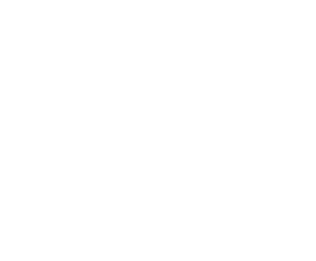 Data governance in Action
SESSION 7024
Tuesday, November 5
3:00 pm – 4:00 pm
Canada Alliance  4 -6  November 2019
presenter
Lee Dreger
Senior Manager, Business Intelligence
ERP and Reporting
MacEwan University
dregerl@macewan.ca
Canada Alliance  4 -6  November 2019
Overview
MODEL  - Resources and Organization
INITIATIVE – Business Glossary
RESULTS – Benefits and Challenges
CONCLUDING THOUGHTS – Questions
APPENDIX – Supporting Documentation
Canada Alliance   4-6  November 2019
Governance MODEL
RESOURCES AND ORGANIZATION
Canada Alliance   4-6 November 2019
Our definition
Data Governance is fundamentally about decisions and data.  This includes deciding what the data means, where it should be used, how accurate it needs to be, and what rules it needs to follow.  
							TDAN.com

Performed by the business people who know and use the data.
Canada Alliance  4 -6  November 2019
Critical elements
Business Glossary: a record of the meaning of the data, so all the variations of it can be distinguished and erroneous comparisons eliminated
Data Quality: the condition of the data and its level of trustworthiness and adherence to policies
Roles & Responsibilities: the organizational structure that determines who takes responsibility for the care and maintenance of the data
Canada Alliance  4 -6  November 2019
Data Governance working Group (DAWG)
Assess data governance models and make recommendations.
Determine primary goals and mandate for data governance.
Canada Alliance  4 -6  November 2019
Data Stewards / Glossary PROJECT TEAM
Identify and document the university’s data assets 
Provide input to data governance structure.
Provide mentorship and education regarding data governance developments.
Develop mechanism for staff and faculty to contribute to issues and ideas.
Canada Alliance  4 -6  November 2019
[Speaker Notes: Too much duplication between groups so stewards group not that active until glossary is fully in sustainment

Finance participation has dropped off – too busy but continuing without them

Full commitment from most members]
Consultation
Recommendation
Escalation
Stewardship
Sponsorship
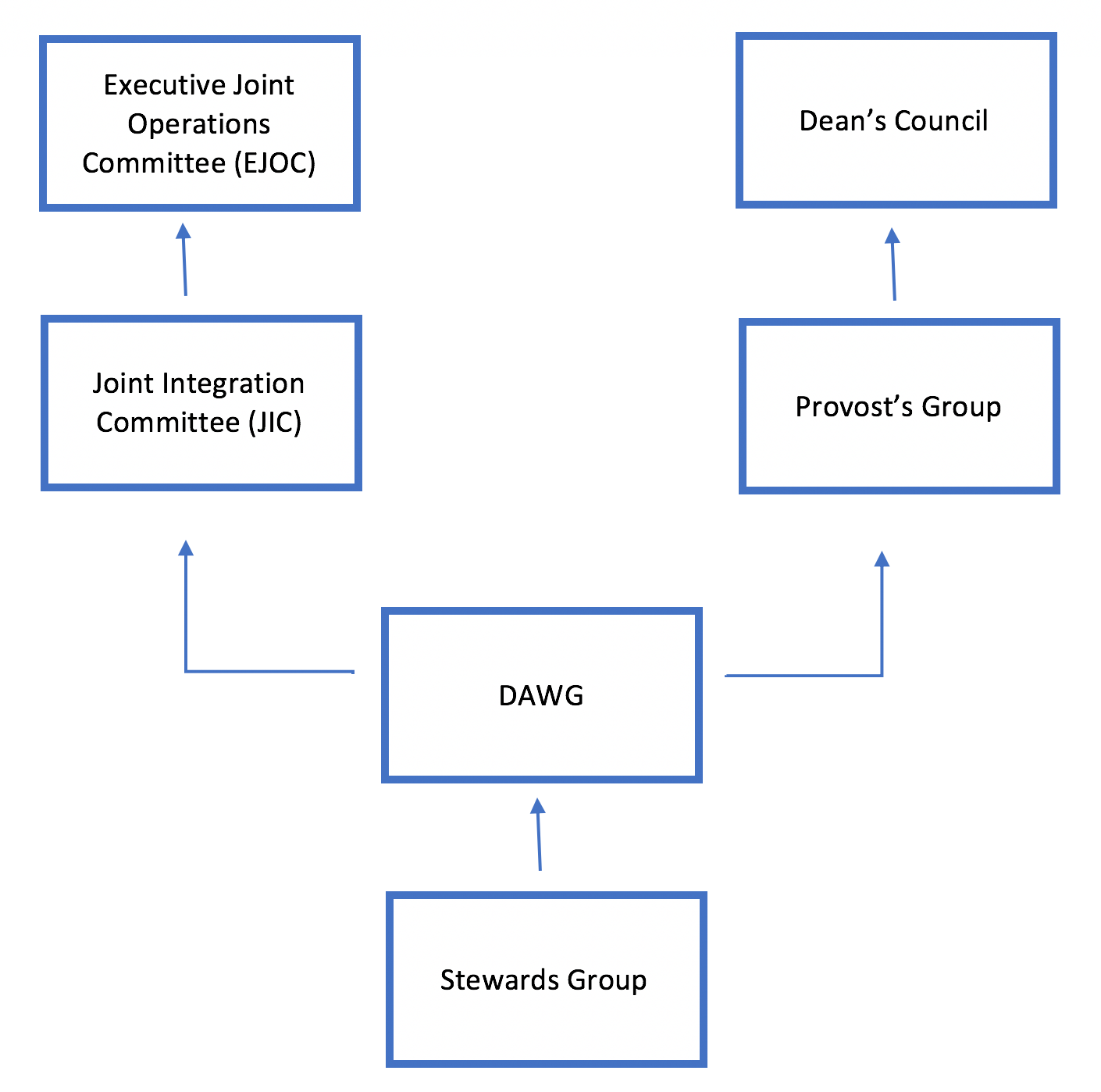 Canada Alliance  4 -6  November 2019
Consultation
Recommendation
Escalation
Stewardship
Sponsorship
Creating new vocabulary
 Aligning policy and procedural language
 Collaboration and guidance for ERP projects
Canada Alliance  4 -6  November 2019
Governance initiative
BUSINESS GLOSSARY
Canada Alliance  4 -6  November 2019
Workflows
Canada Alliance  4 -6  November 2019
[Speaker Notes: Mechanism to approve definitions within a functional area]
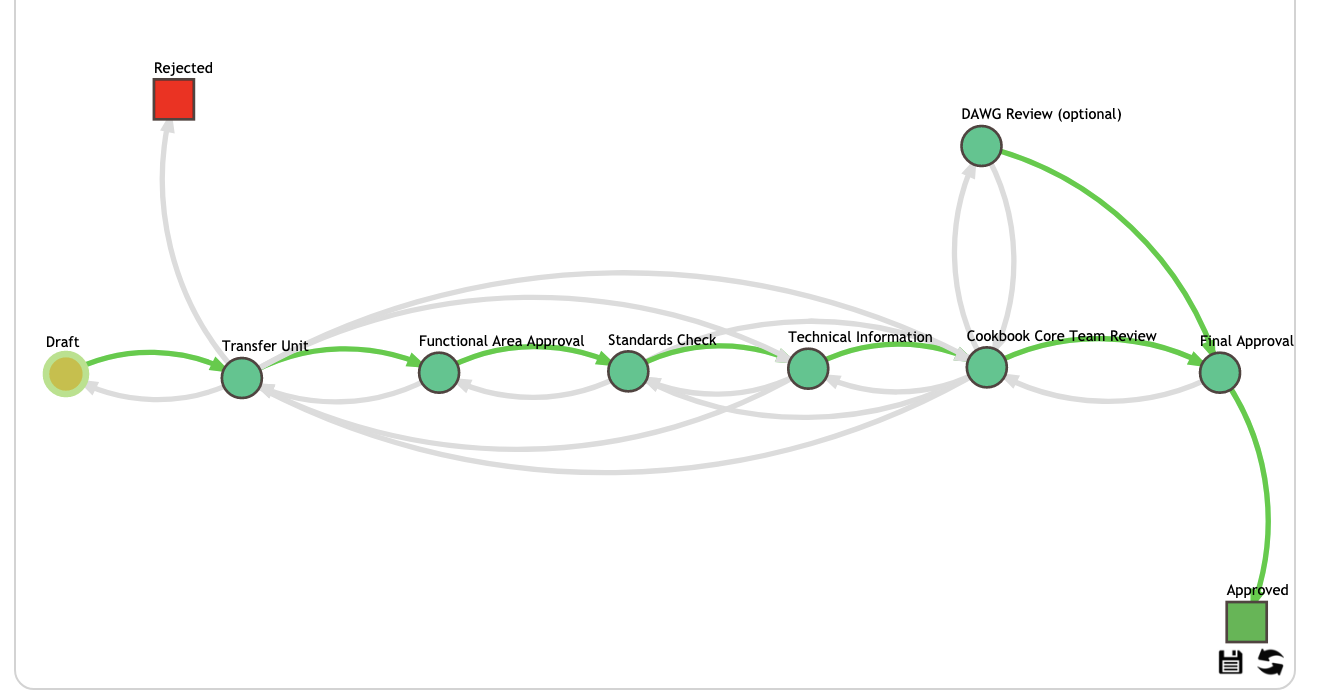 WorkflowsAdmissions, Transfer Unit, recruitment, Student Financial Aid
Canada Alliance  4 -6  November 2019
[Speaker Notes: 3 basic formats  - one here and next 2 slides]
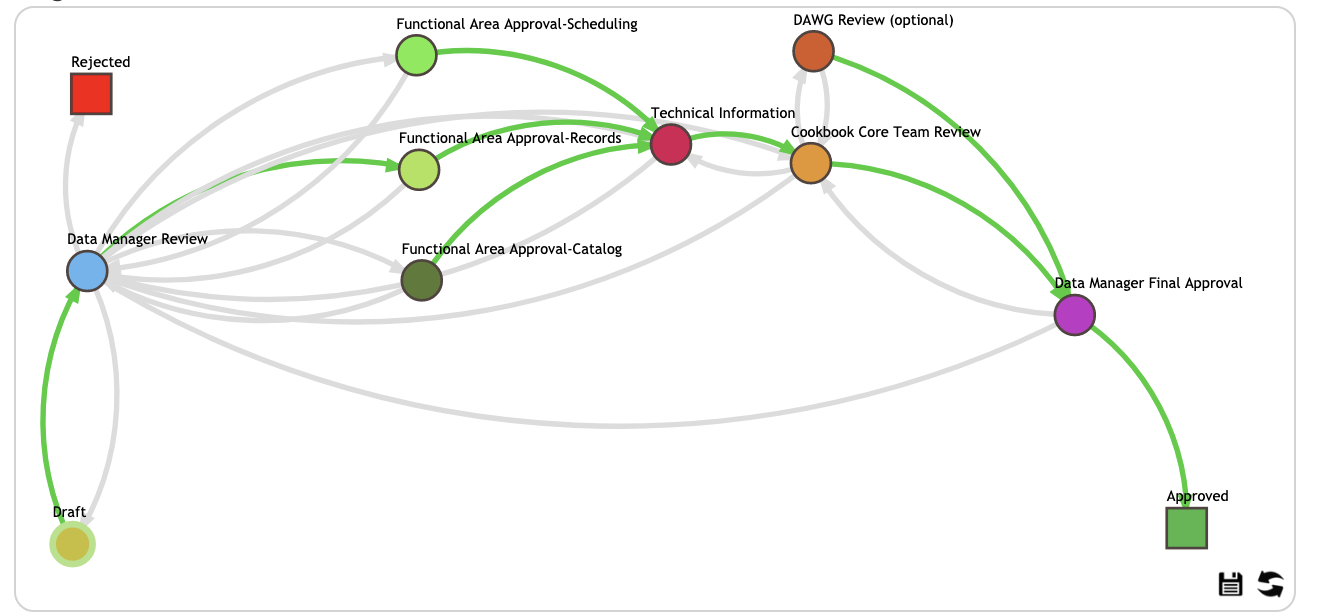 WorkflowRecords & Enrolment – Scheduling, Records, Course Catalog
Canada Alliance  4 -6  November 2019
[Speaker Notes: Functional Area approvers collaborate and review together where relevant
Data manager determines which path for functional review]
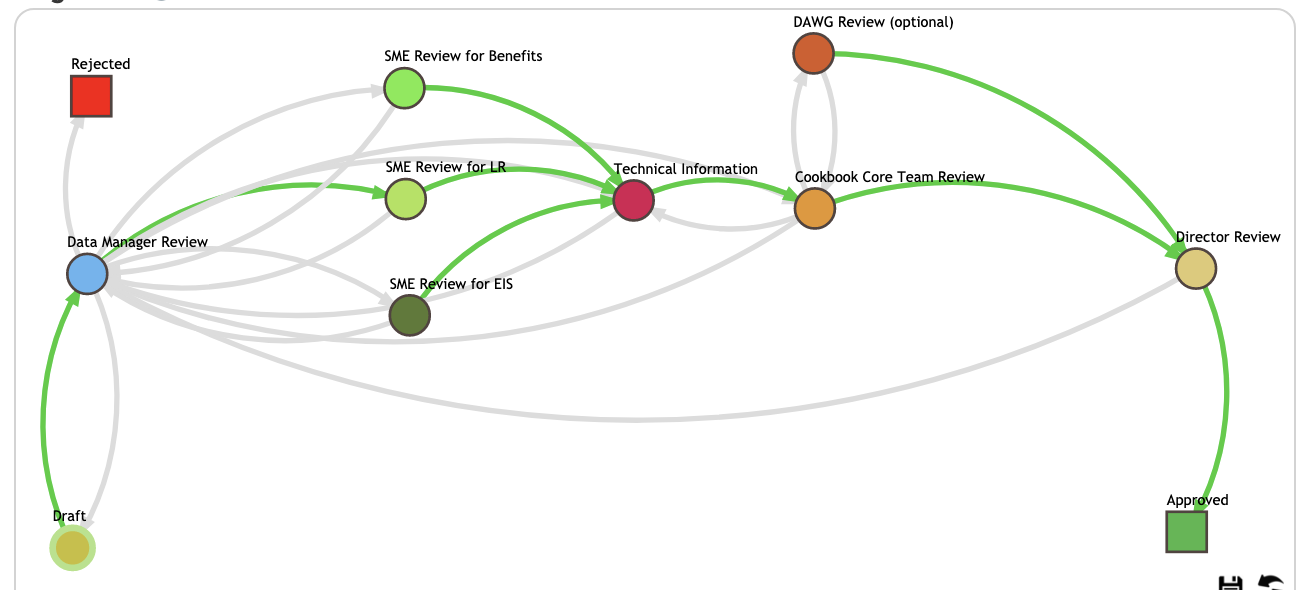 WorkflowHuman Resources
Canada Alliance  4 -6  November 2019
[Speaker Notes: Director has final review for approval]
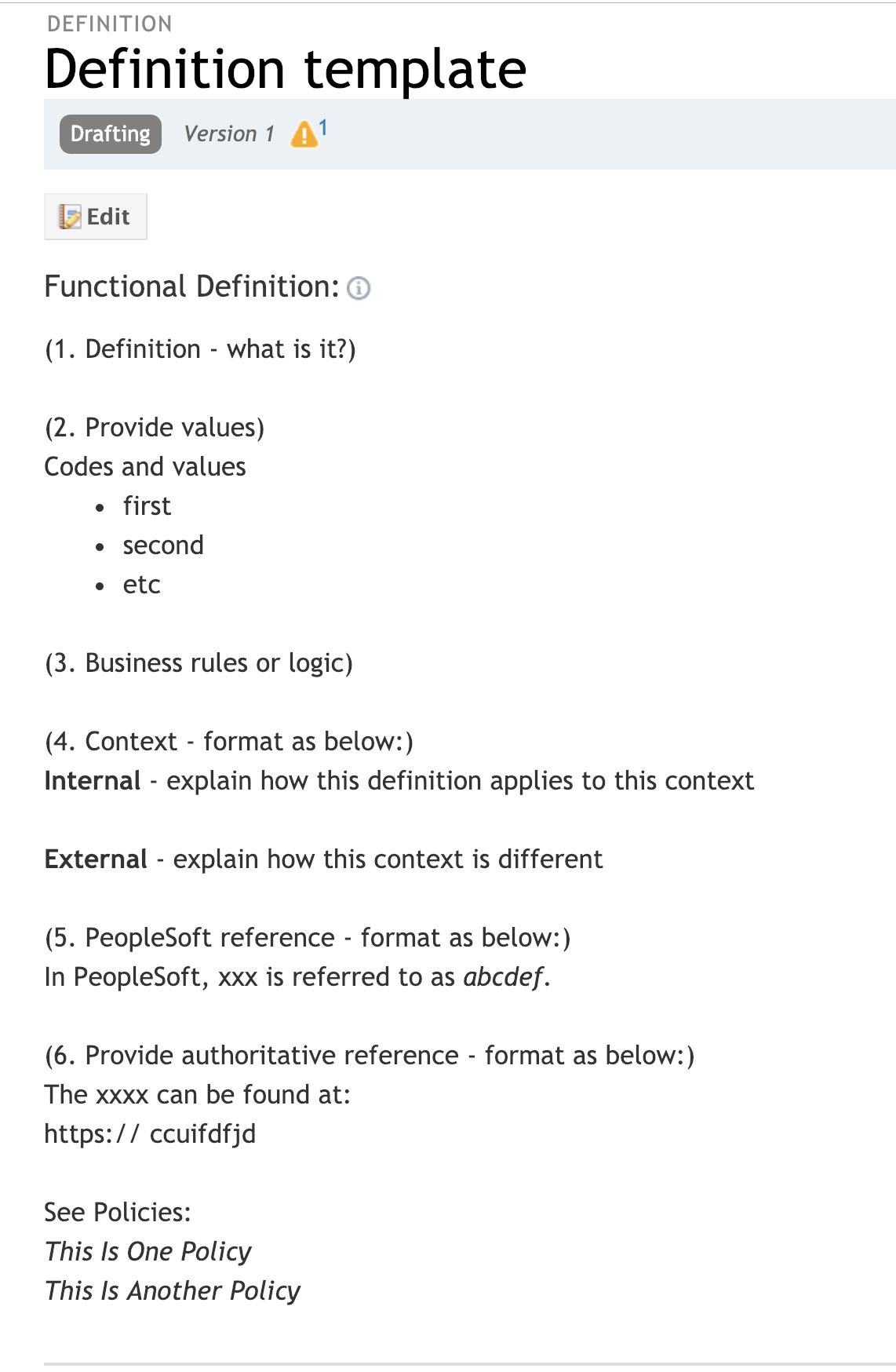 Functional Definitions
Reference official sources
MacEwan editorial style guide
Consistent format
Common business terminology
PeopleSoft terms are synonyms
Add business rules
List values if 10 or less, more add link
Use related definitions
Canada Alliance  4 -6  November 2019
[Speaker Notes: 23 procedures and standards

** Show Standards document]
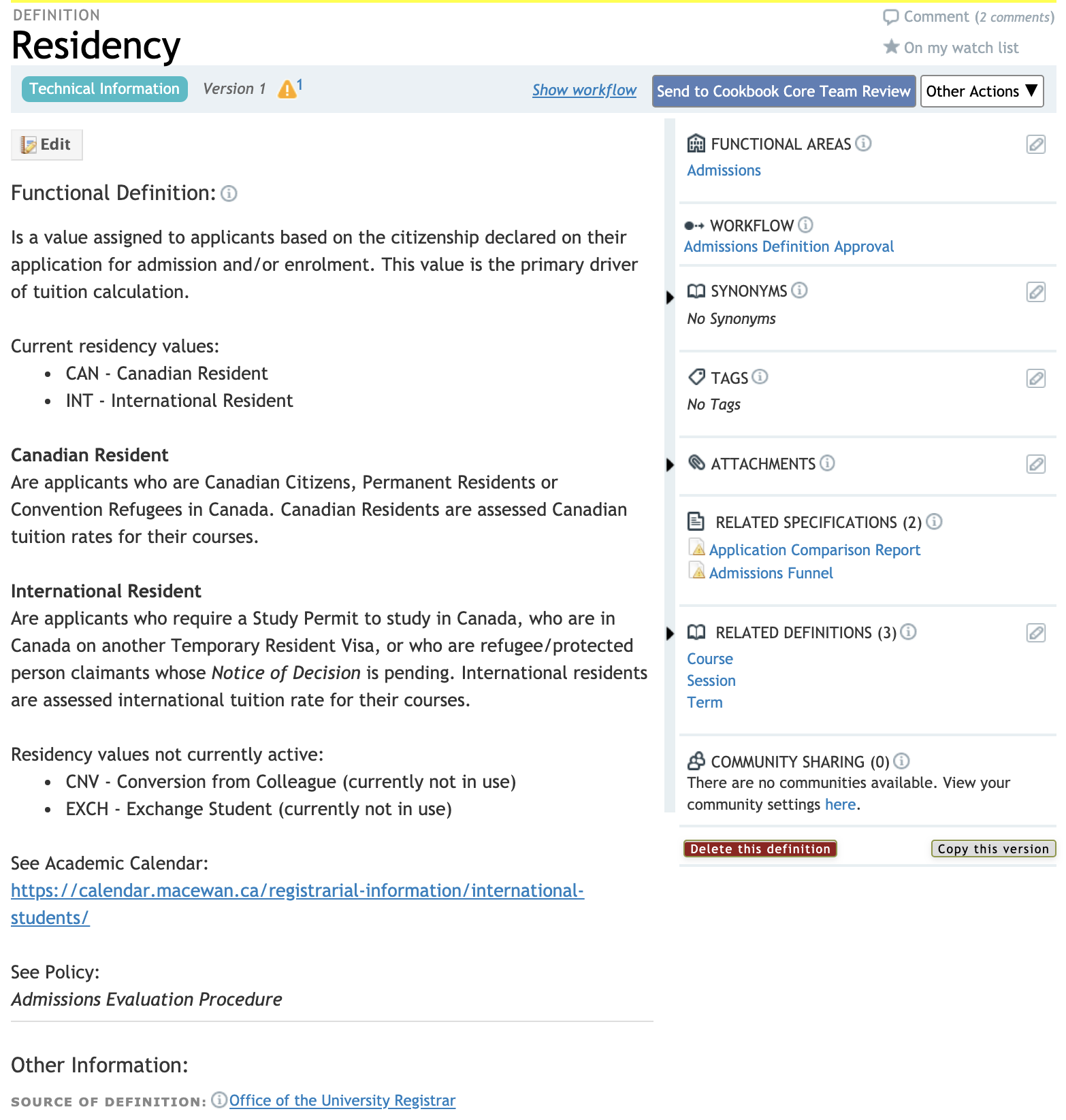 Canada Alliance  4 -6  November 2019
[Speaker Notes: Group continues to meet monthly to review content and progress
Admissions – 24
Records & Enrolment – 44
Student Financial Aid – 6
X-Functional – 8]
Technical definitions
Canada Alliance  4 -6  November 2019
[Speaker Notes: Governance expanded to include business analysts 
Communication and assignment managed by technical lead – more efficient and less disruptive]
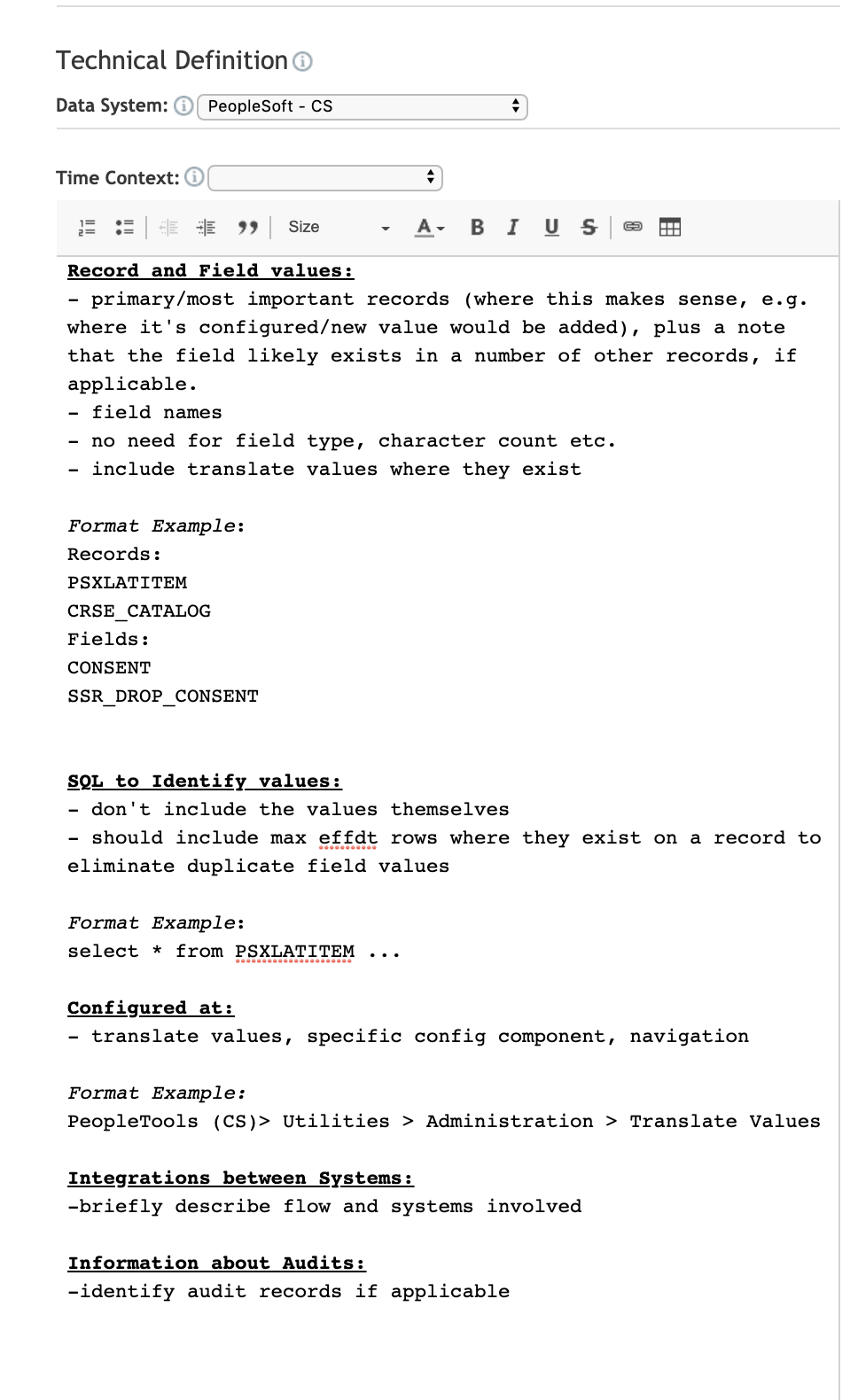 Technical Definitions - PeopleSoft
Canada Alliance  4 -6  November 2019
Technical Definitions – Business intelligence
Canada Alliance  4 -6  November 2019
[Speaker Notes: Work in progress – dimensional warehouse and transformation logic]
X-functional and governance
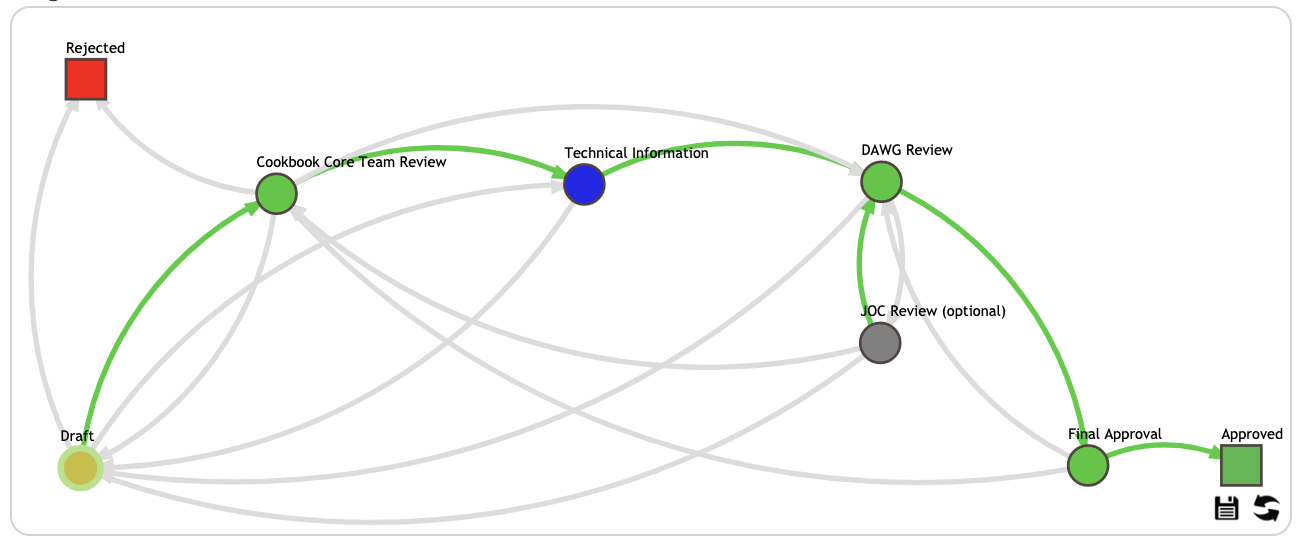 Consultation
Recommendation
Escalation
Stewardship
Sponsorship
Institution wide - cross multiple functional areas
Data Manager is Institutional Analysis & Planning
Canada Alliance  4 -6  November 2019
[Speaker Notes: Most immediate value coming from discussions and definitions in this area]
Consultation
Recommendation
Escalation
Stewardship
Sponsorship
Business Glossary Decision Request

MacEwan ID --- MacEwan ID Number

MacEwan Network ID --- MacEwan Username

Subsequent definitions for:
Applicant	(student and HR context)	
Student			
Alumni
Former Student 
Future Student
HR terminology TBD
Canada Alliance   4-6  November 2019
[Speaker Notes: ** Show BG Decision Request 
Provided prior to DAWG meetings – for review and approval and if need be to JIC
People – MacEwan ID Number – how far to make changes i.e. PeopleSoft screens]
Consultation
Recommendation
Escalation
Stewardship
Sponsorship
Gender – consult with Office of Human Rights, Diversity and Equity

Student – consult with AVP Students and Teaching

Alumni – consult with Alumni Office
Canada Alliance  4 -6  November 2019
[Speaker Notes: Consulting with other areas broadens awareness of governance activities and provides legitimacy to decisions – fully representative]
go live
Canada Alliance  4 -6  November 2019
[Speaker Notes: Log in to Cookbook – link to BI

Reciprocal links between glossary and BI dashboards]
Canada Alliance  4 -6  November 2019
[Speaker Notes: Use of APIs to create pop up frames in our BI dashboards and URL links in pdf reports – show App comparison reports

Working on external authentication so users don’t need to sign in to view glossary]
Glossary Search Box
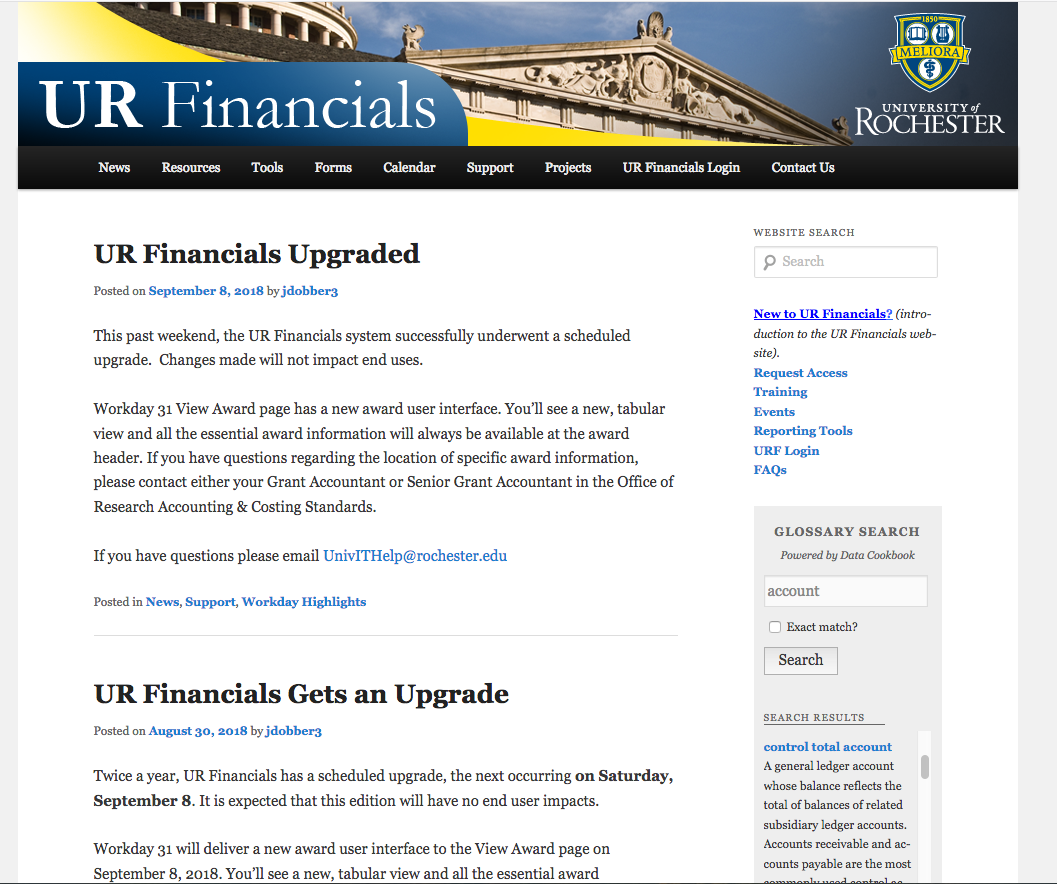 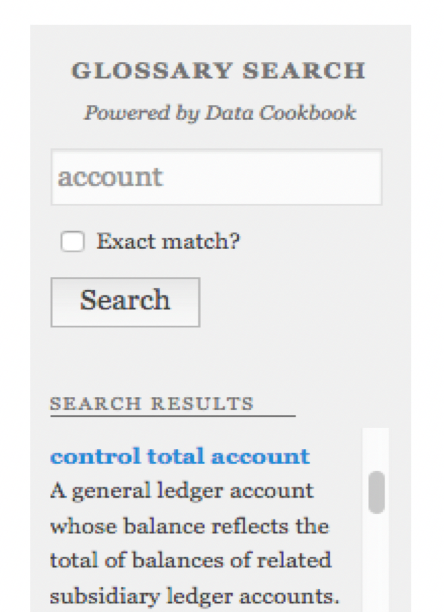 Canada Alliance  4 -6  November 2019
[Speaker Notes: Planned for the Reporting and Governance portal page]
Results
BENEFITS and CHALLENGES
Canada Alliance  4 -6  November 2019
Was the Implementation successful?
Canada Alliance  4 -6  November 2019
What Benefits have been realized?
Canada Alliance  4 -6  November 2019
[Speaker Notes: Standards – inconsistencies in policies, terminology, misunderstandings from across silos]
What are some of the challenges?
Canada Alliance  4 -6  November 2019
How is it being received?
Canada Alliance  4 -6  November 2019
[Speaker Notes: Promotion – present to Dean’s council and MacEwan Today]
Concluding thoughts
ANY QUESTIONS?
Canada Alliance  4 -6  November 2019
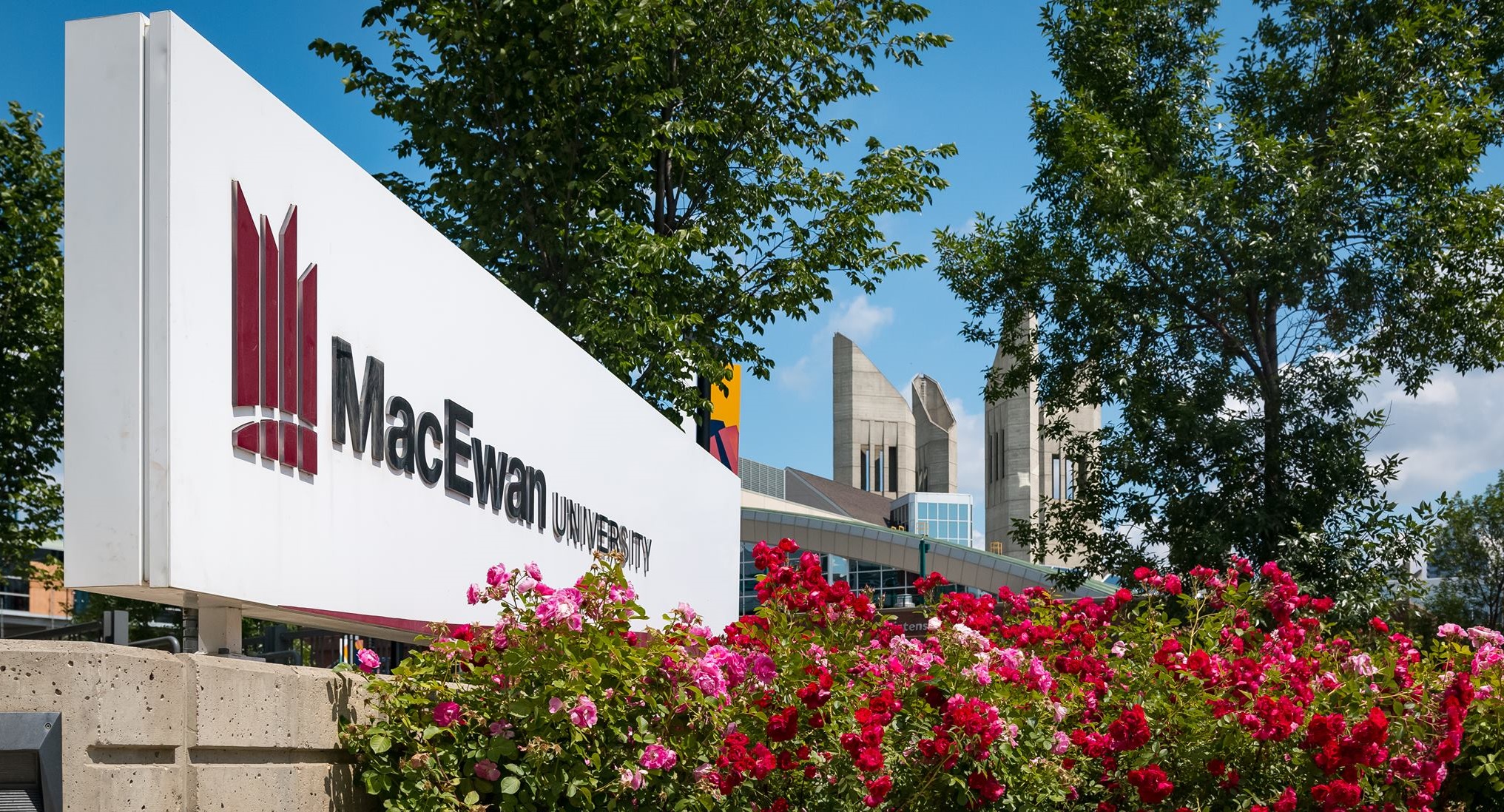 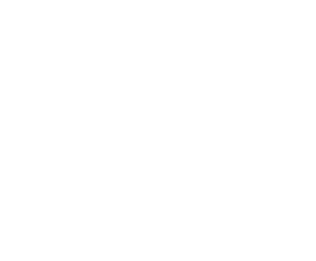 all Alliance presentations will be available for download from the Conference Site
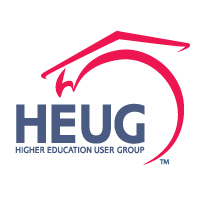 THANK YOU!
Canada Alliance  4 -6  November 2019
Appendix
SUPPORTING DOCUMENTATION
Canada Alliance  4 -6  November 2019